The War to End War
Causes of War
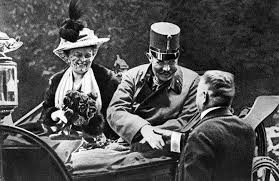 Militarism
Alliances
Triple Entente
Britain, France, and Russia
Triple Alliance
Germany, Austria-Hungary, Italy
Imperialism
Nationalism
Assassination of Archduke Franz Ferdinand
Germany ignites U.S. War
Zimmerman Note
Germany tried to convince Mexico to attack U.S.
Unrestricted Submarine Warfare
Lusitania
Sussex Ultimatum
Germany promised not to sink merchant ships without warning
Germany Breaks pledge and continues to sing U.S. merchant ships
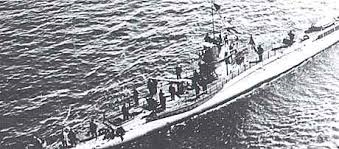 Wilson’s Idealism
“A War to end all War”
Wilson’s Fourteen Points
Plan for lasting peace after the war
Self-Determination
End of secret Treaties
League of Nations
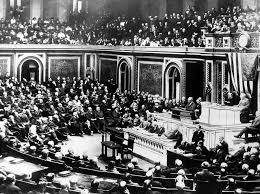 Building Support for War
Committee on Public Information
Created to build support for WWI
Used Propaganda
Sedition Act of 1918
Made it illegal to express opposition to the war
Limited freedom of speech
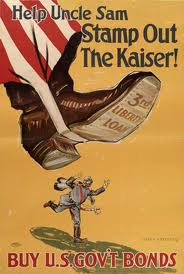 Factories go to War
War Industries Board
Helped control production of war goods
National War Labor Board
Helped end labor disputes during war
Great Migration
Blacks migrated to Northern factories to work during the war
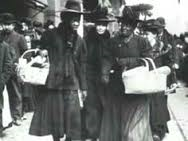 Women in WWI
Women filled jobs in Factories
Helped convince Wilson to support Women’s Suffrage
19th Amendment passed after WWI
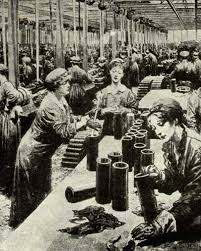 Forging a War Economy
Preserve Food and Goods
“Victory Gardens”
War Loans and Bonds
“Victory Bonds”
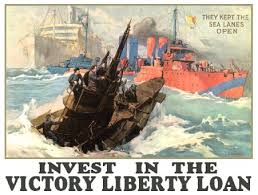 Plowboys to Doughboys
Selective Service Act
Conscription of Soldiers
21-30 year old men had to register
Lottery system 
African Americans
Served in segregated units
Women
First war for women to official serve in armed forces
Clerical jobs and Nurses
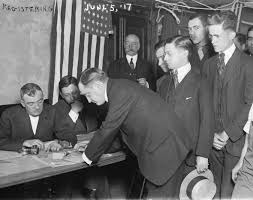 Fighting in France
American troops helped bolster the Western Front
Trench Warfare used to combat Machine Guns
Americans help halt the German Advance
Battle of Argonne Forest
U.S. Troops begin to drive Germans back
Helped lead to Germany’s defeat
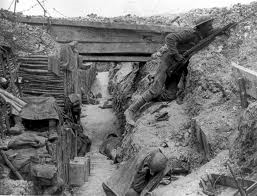 Paris Peace Conference
Dominated by the “Big Four”
U.S., Britain, France, and Italy
Treaty of Versailles
Created League of Nations
No Self-determination
Germany severely punished
U.S. Senate rejects the treaty
Did not want to be involved in foreign conflicts
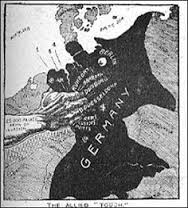